Медицинская аппаратура. Вопросы безопасности

1. Медицинская электроника. Классификация медицинской техники.
2. Надёжность медицинской аппаратуры.
3. Классификация медицинской аппаратуры по надёжности.
4. Поражение организма электрическим током. Виды поражений.
5. Факторы, определяюшие поражающее действие тока на организм.
6. Техника безопасности и защита от поражений электрическим током.
Медицинская электроника-область науки и техники, в которой рассматривается работа приборов и аппаратов, применяемых в клинической практике.
Медицинская электроника
Функциональ
ная диагностика
Электростиму
ляция
электротерапия
Вычислительная техника
Функциональ
ная диагностика
Регистрация биопотенциалов
Регистрация неэлектрических параметров
Эндо- и радиотелеметрия
Основа-усилитель слабых электрических колебаний
Электростимуляция
диагностика
лечение
Основа-генератор кратковременных импульсов
электротерапия
Постоянный и импульсный токи
ВЧ и УВЧ колебания
Основа-генератор гармонических колебаний
Вычислитель
ная техника
В клинике
моделирование
МИС, АСУ
лаборатория
Надёжность медицинской аппаратуры
Надёжность-способность изделия не отказывать в работе в заданных условиях эксплуатации и сохранять свою работоспособность в течение заданного интервала времени
Вероятность безотказной работы-отношение числа N работающих (не испортившихся) за время t изделий к общему числу N0  испытывающихся изделий:
Интенсивность отказов-отношение числа отказов к произведению времени на общее число работающих элементов
График интенсивности отказов
λ
1
3
2
0
t
Период приработки-выявляются скрытые пороки
Период нормальной эксплуатации
Период старения
В зависимости от возможных последствий отказа в процессе эксплуатации медицинские изделия подразделяются на 4 класса:
А-изделия, отказ которых представляет непосредственную опасность для жизни пациента или персонала (Р не менее 0,999)(аппараты искусственного дыхания и кровообращения).

Б-изделия, отказ которых вызывает искажение информации о состоянии организма, не приводящее к непосредственной опасности для жизни пациента или персонала. (р не менее 0.8) (системы, следящие за больным, аппараты для стимуляции сердечной деятельности).

В-изделия, отказ которых снижает эффективность лечебно-диагностического процесса (диагностическая и физиотерапевтическая аппаратура).

Г-изделия, не содержащие отказоспособных частей (электромедицинская аппаратура к этому классу не относится).
ЭЛЕКТРОБЕЗОПАСНОСТЬ МЕДИЦИНСКОЙ АППАРАТУРЫ
Одним  из важных вопросов, связанных с использованием электромедицинской аппаратуры, является её электробезопасность как для пациентов, так и для медицинского персонала. 
Больной находится в особо опасных условиях посколько ослаблено здоровье  и наложены электроды. 
      Виды поражения:

Электрический  удар

 Электрическая травма
После удара молнии на теле человека появляются фигуры Лихтенберга — «цветы молнии»
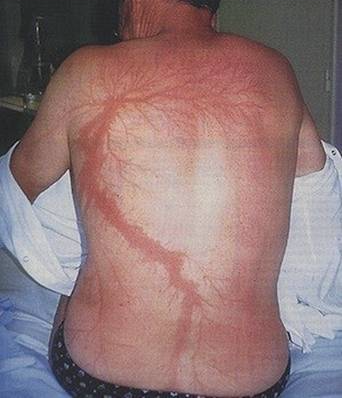 Электрический удар-возбуждение тканей под воздействием тока, сопровождающееся непроизвольным, судорожным сокращением мышц. 
       Приводит к наиболее тяжёлым повреждениям, поражая внутренние органы человека: сердце, лёгкие, ц.н.с.  В результате могут возникнуть расстройства сердечной деятельности, нарушение ритма, фибрилляции желудочков, расстройства дыхания, шок, в особо тяжёлых случаев приводящему к смертельному исходу.
Электрическая травма-результат внешнего местного действия тока на тело.
Электроожёги- вызывают тепловое действие при прохождении через тело человека.
Электрометаллизация кожи- внедрение в кожу мельчайших частиц металла, расплавленных под действием тока.
Электрические знаки тока- поражение кожи в виде резкоочерченных округлых пятен, в местах входа и выхода тока из организма при плотном контакте с источником  напряжения.
Поражающее действие тока на организм зависит от:

1.Силы тока
2. Напряжения
3. Сопротивления тела
4. Частоты тока
5. Вида тока (постоянный, переменный)
6. Пути прохождения тока
7. Состояния организма и др.
Заземление:
Естественное-металлические конструкции, арматура ж/б изделий, металлические водопроводные трубы и другие устройства, имеющие соединение с землёй.
     Не допускается использование труб центрального отопления и канализационных труб, трубопровода горючей смеси, молниотводов.
2.  Искусственное-горизонтально или вертикально погружённые в грунт (0,5м)стальные трубы, полосы, стержни, очищенные от краски, масла, оцинкованные.